Bald Faced Hornet
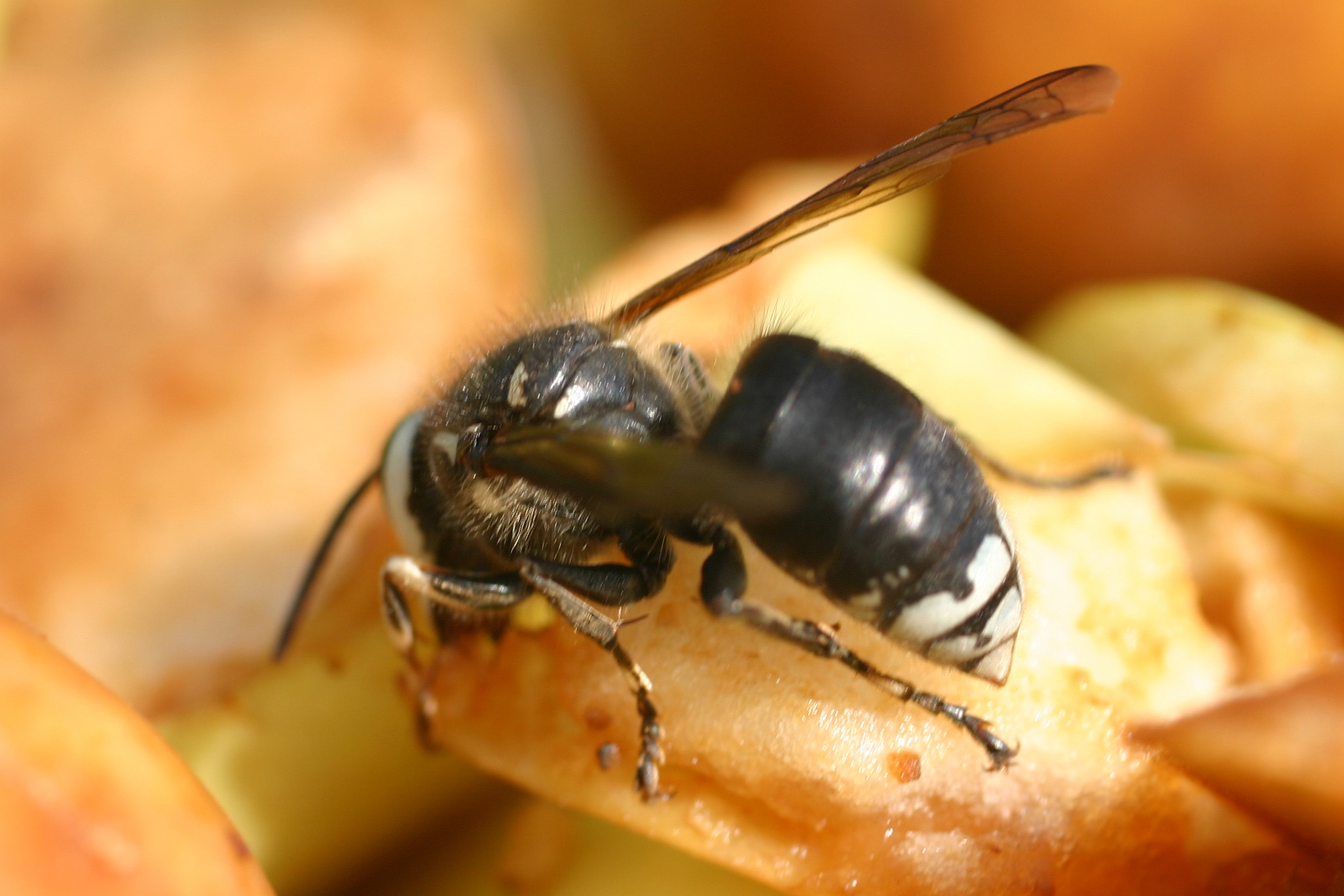 Bald Faced Hornet Nest With a Long Tube for Entrances
Bald Faced Hornet
2002 - June 23 - July 14
Bald-faced hornet nest with long tube and hornet going in and out
Bald-faced hornets' nest at home of Linda Frischman's daughter
Bald Faced Hornet
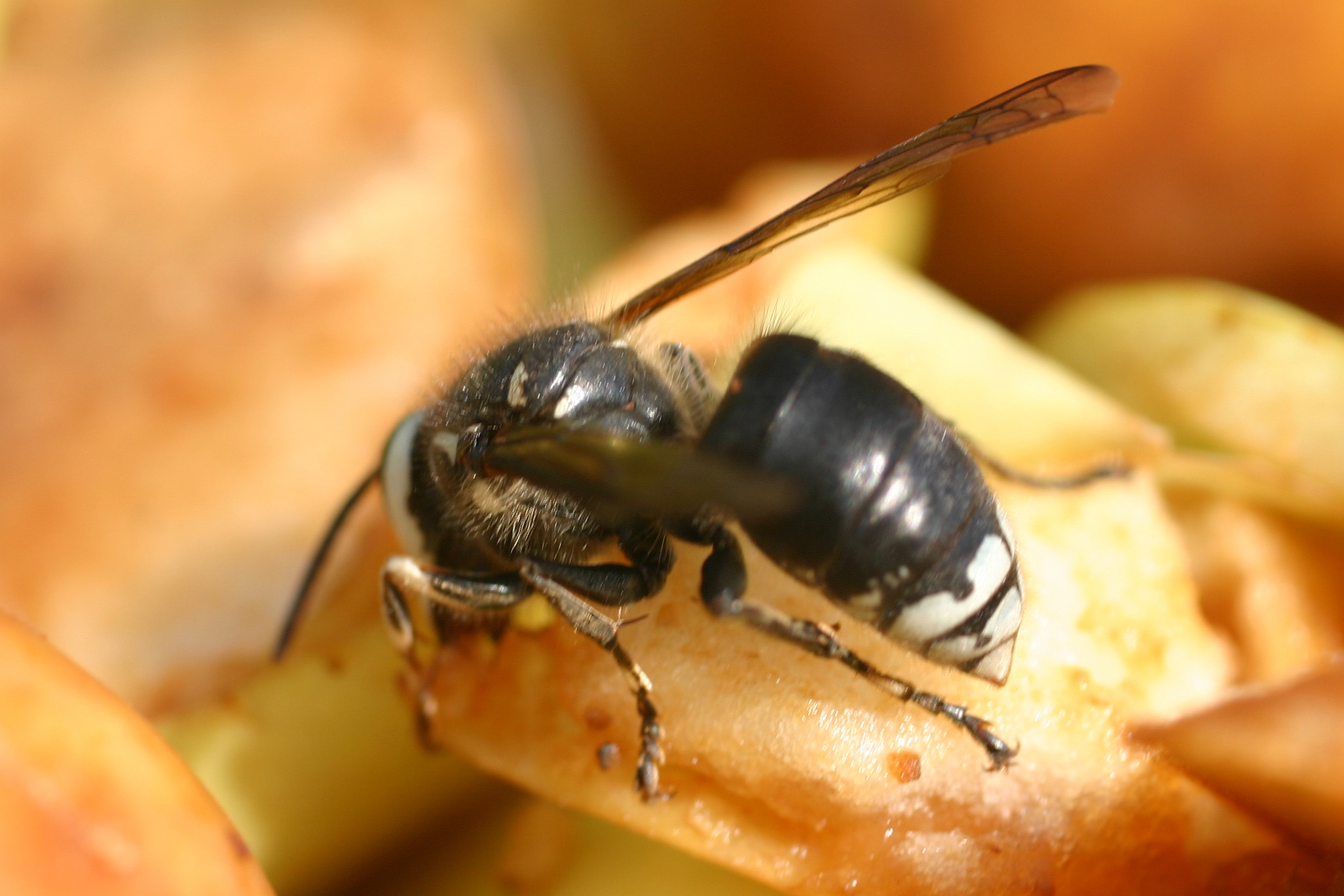 Bald Faced Hornet in Apple Tree
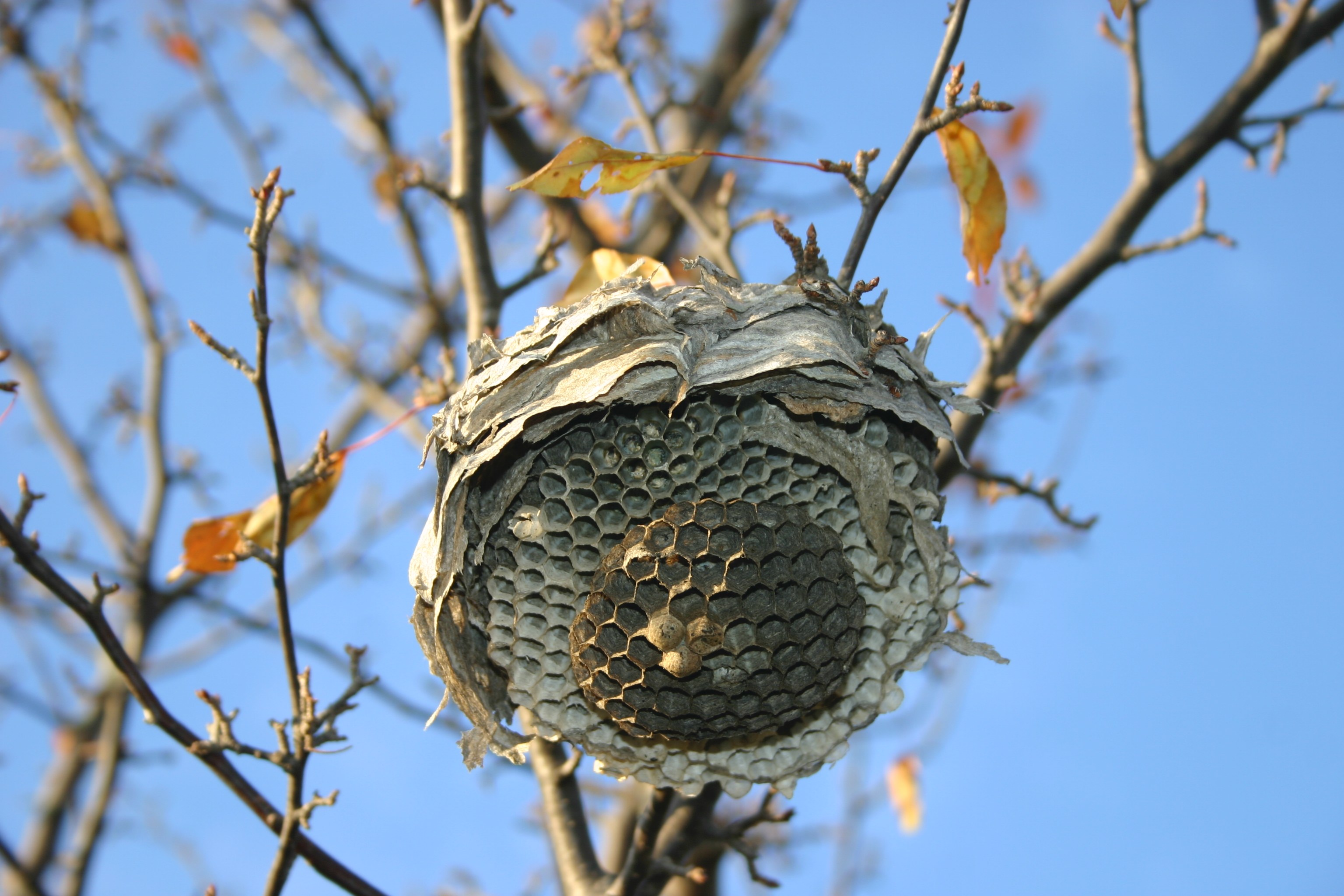 Barn Boards From Which Wood Has Been Shaved to Make Nests
Bald Faced Hornet in Maple Tree
Bald Faced Hornet Nest in Basswood Tree
Part of a Bald Faced Hornet Nest
Part of a Bald Faced Hornet Nest
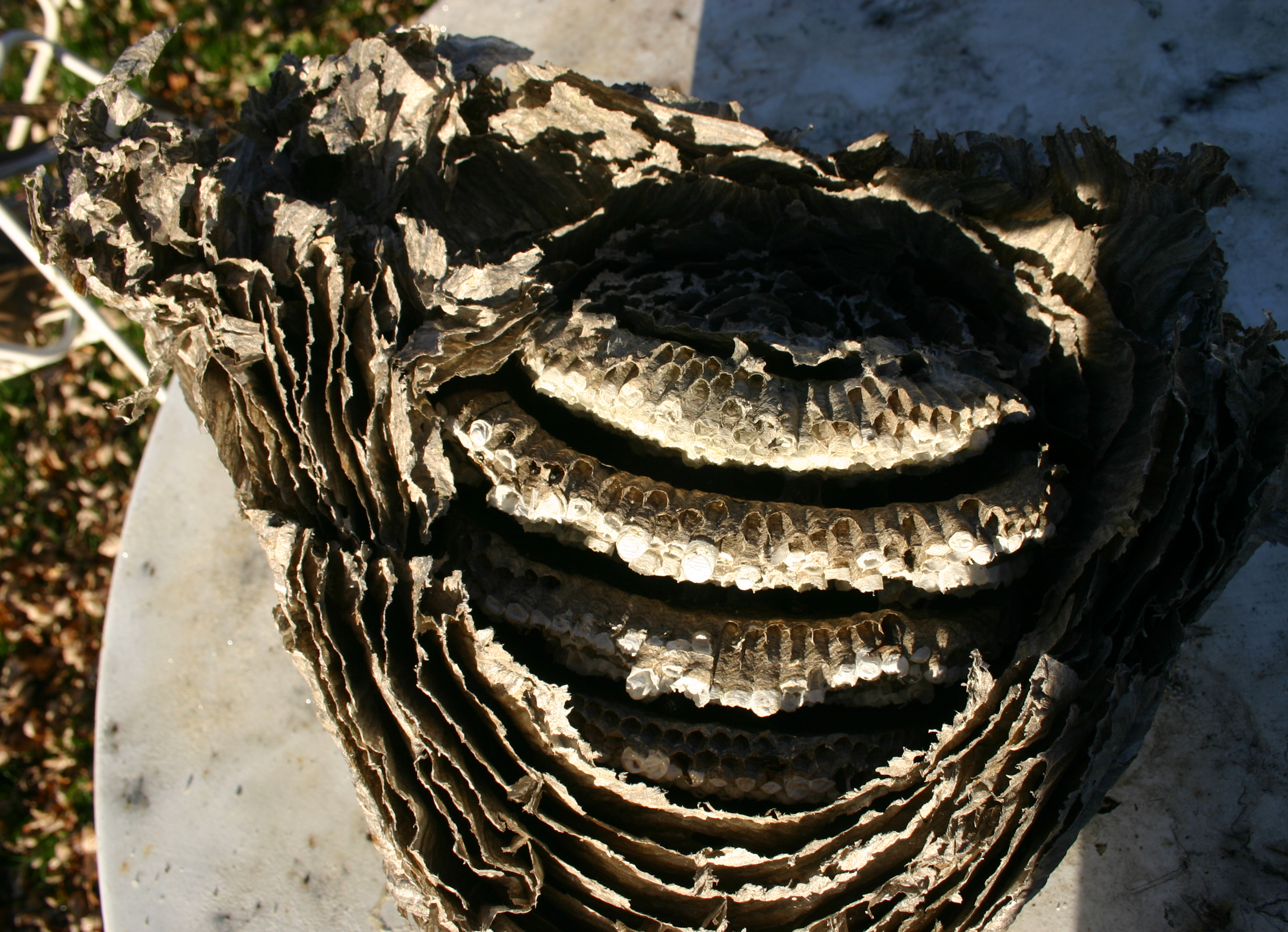 Bald Faced Hornets Can Sting
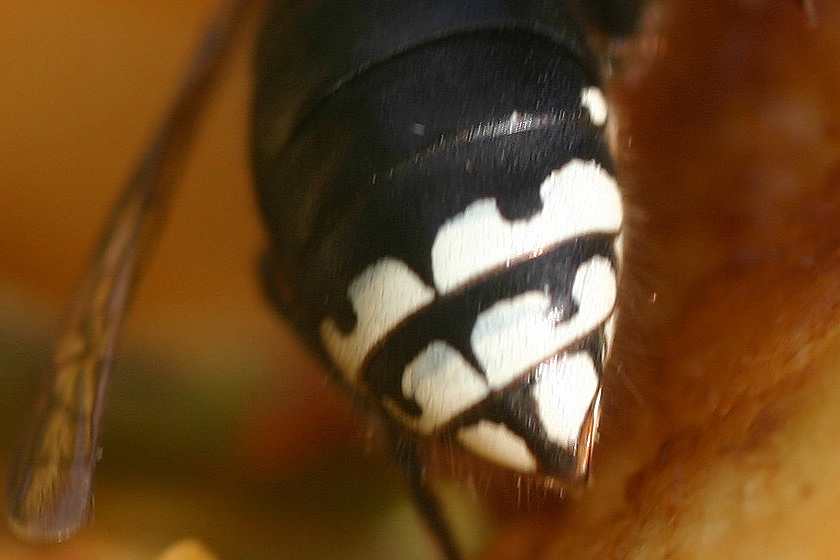